ความปลอดภัย ทาง Airborne Infection ใน ยูนิตทันตกรรม
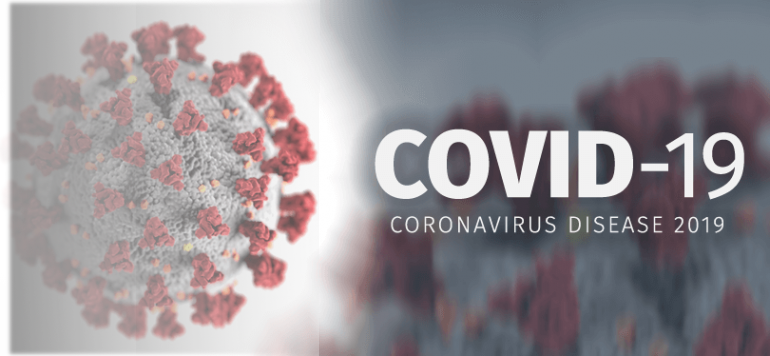 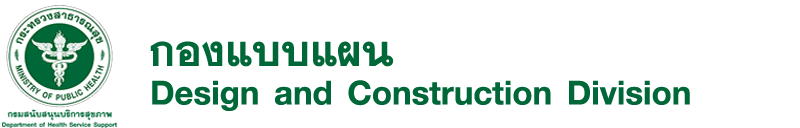 ความปลอดภัย ทาง Airborne Infection ใน ยูนิตทันตกรรม
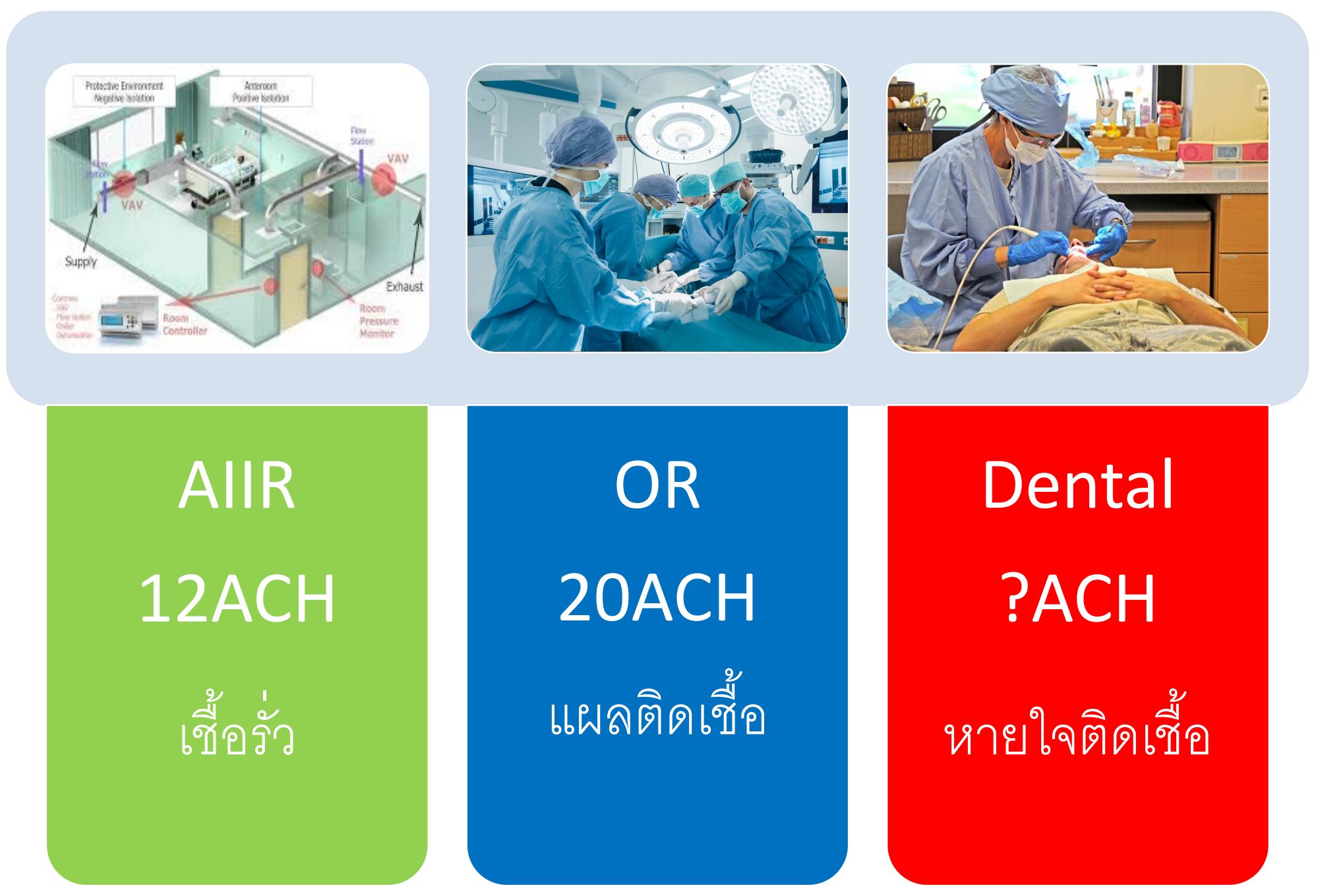 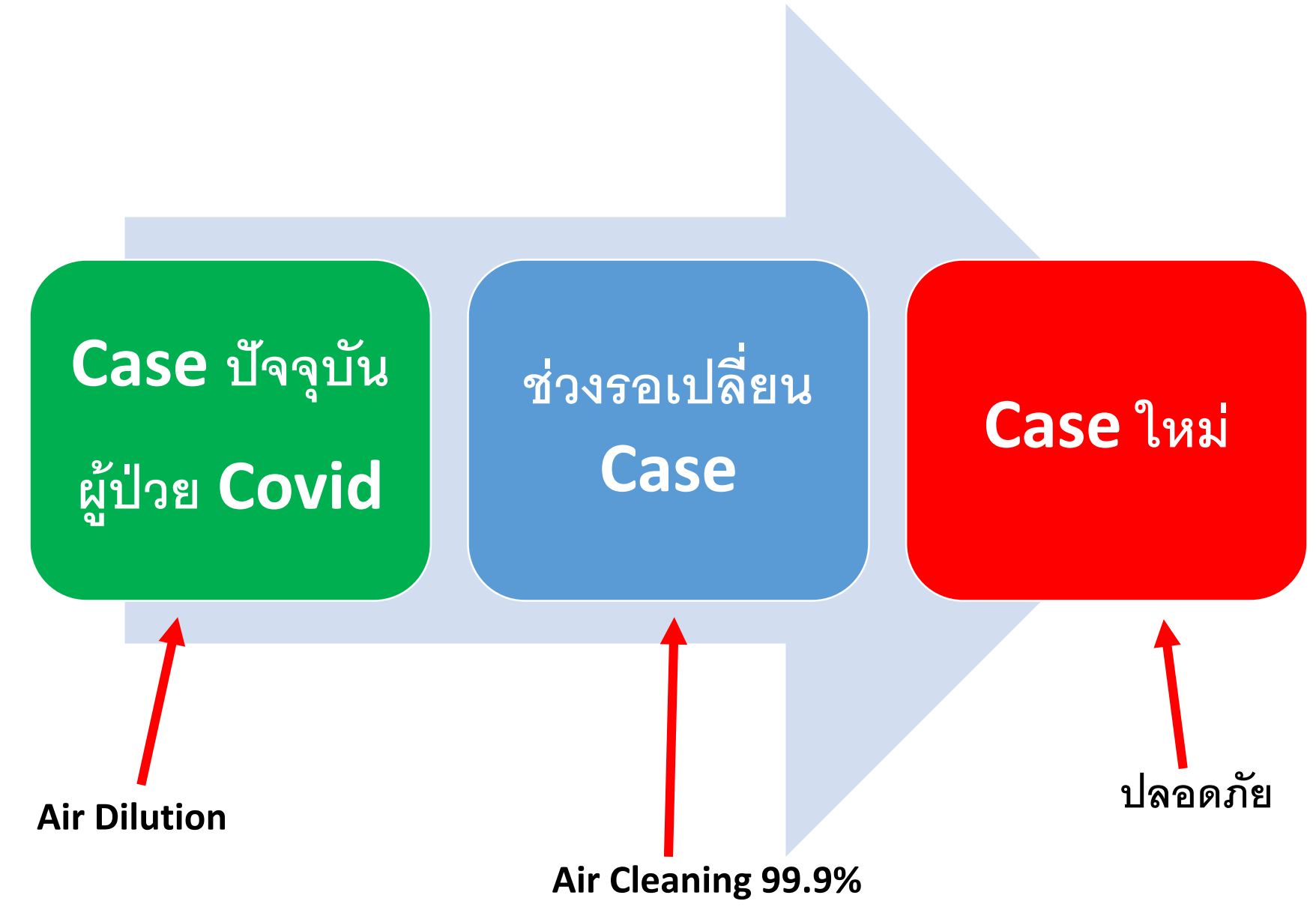 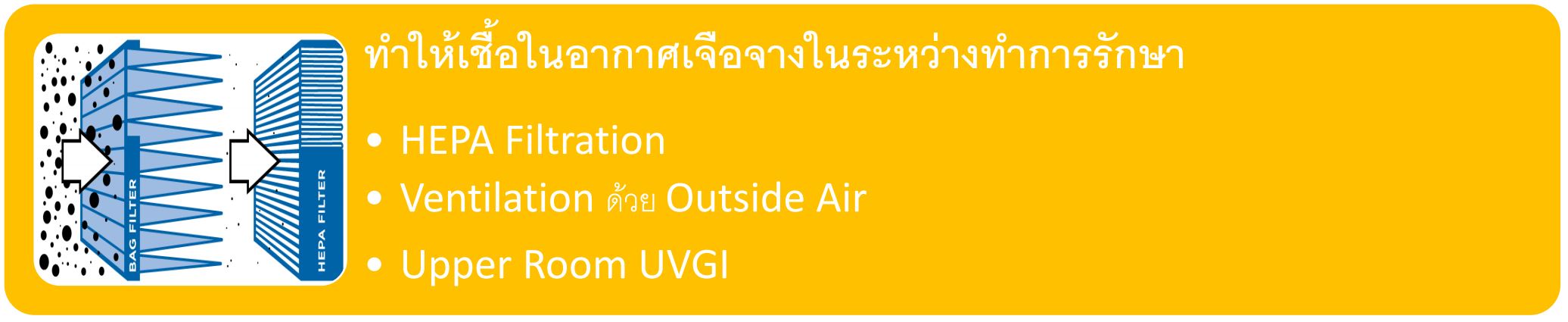 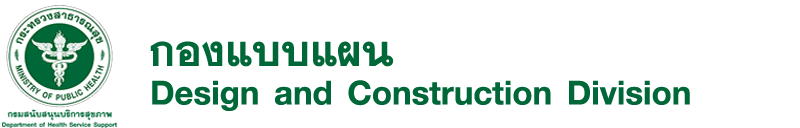 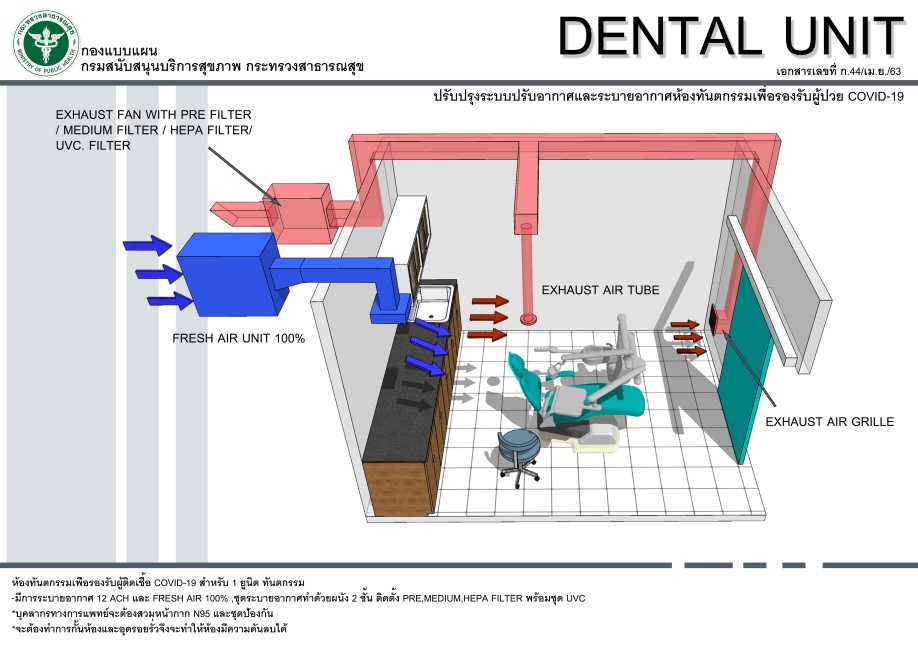 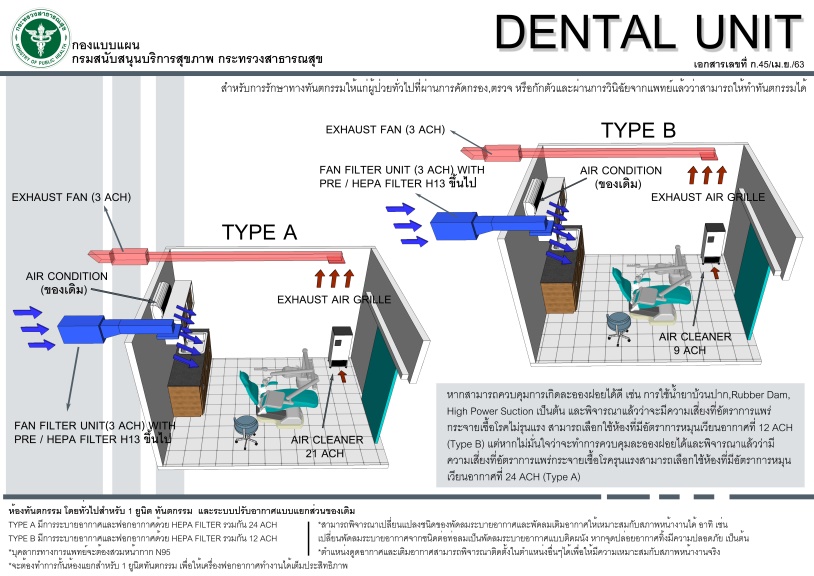 แบบปรับปรุงระบบปรับอากาศและระบายอากาศห้องทันตกรรม
เอกสารเลขที่ ก.45 / เม.ย./63
เอกสารเลขที่ ก.44 / เม.ย./63
กองแบบแผน กรมสนับสนุนบริการสุขภาพ กระทรวงสาธารณสุข 
TEL : 021937006 
https://dcd.hss.moph.go.th/
E-Mail : kongbab001@gmail.com
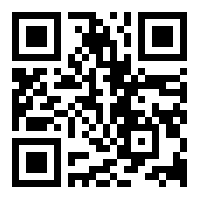 Download รายละเอียดเพิ่มเติม
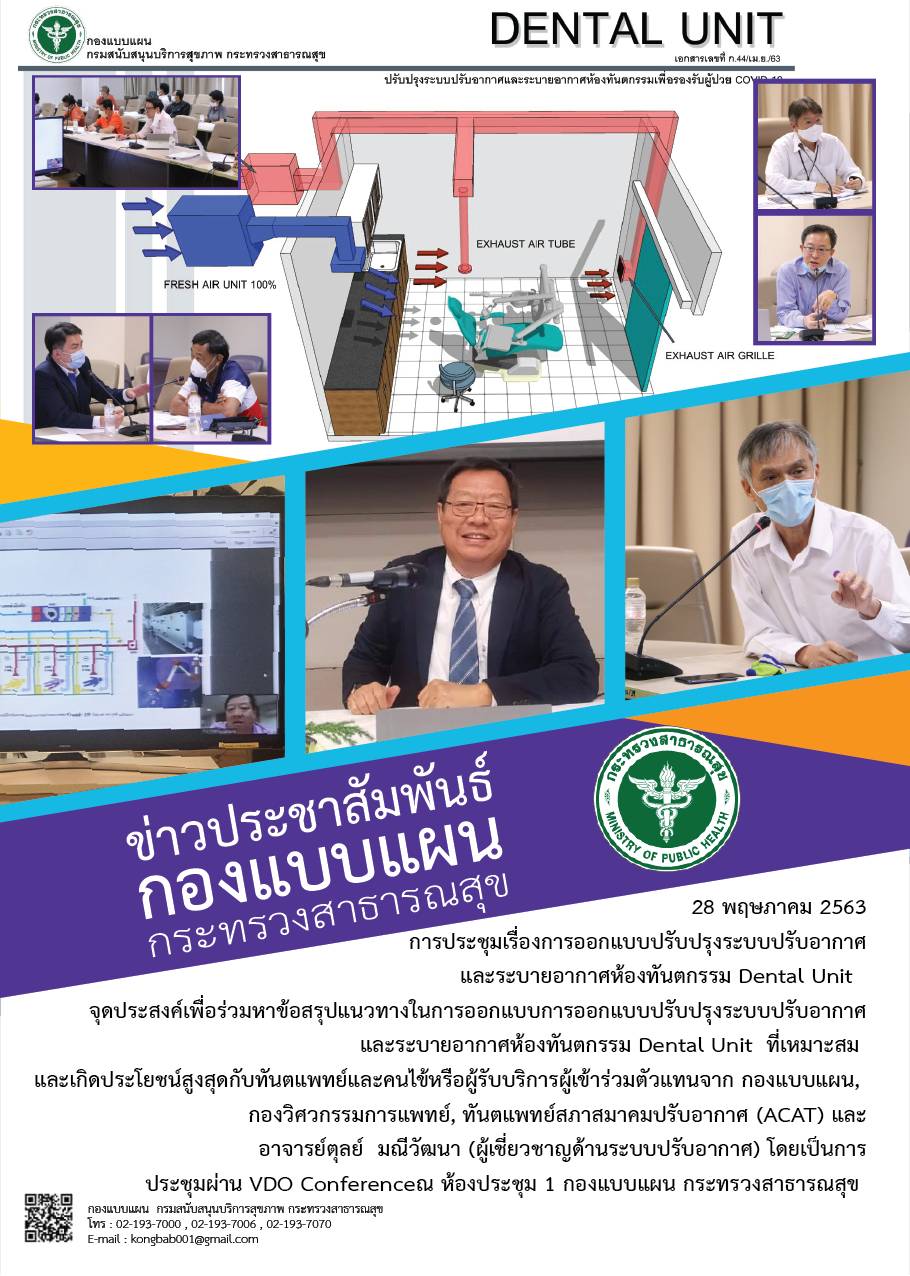 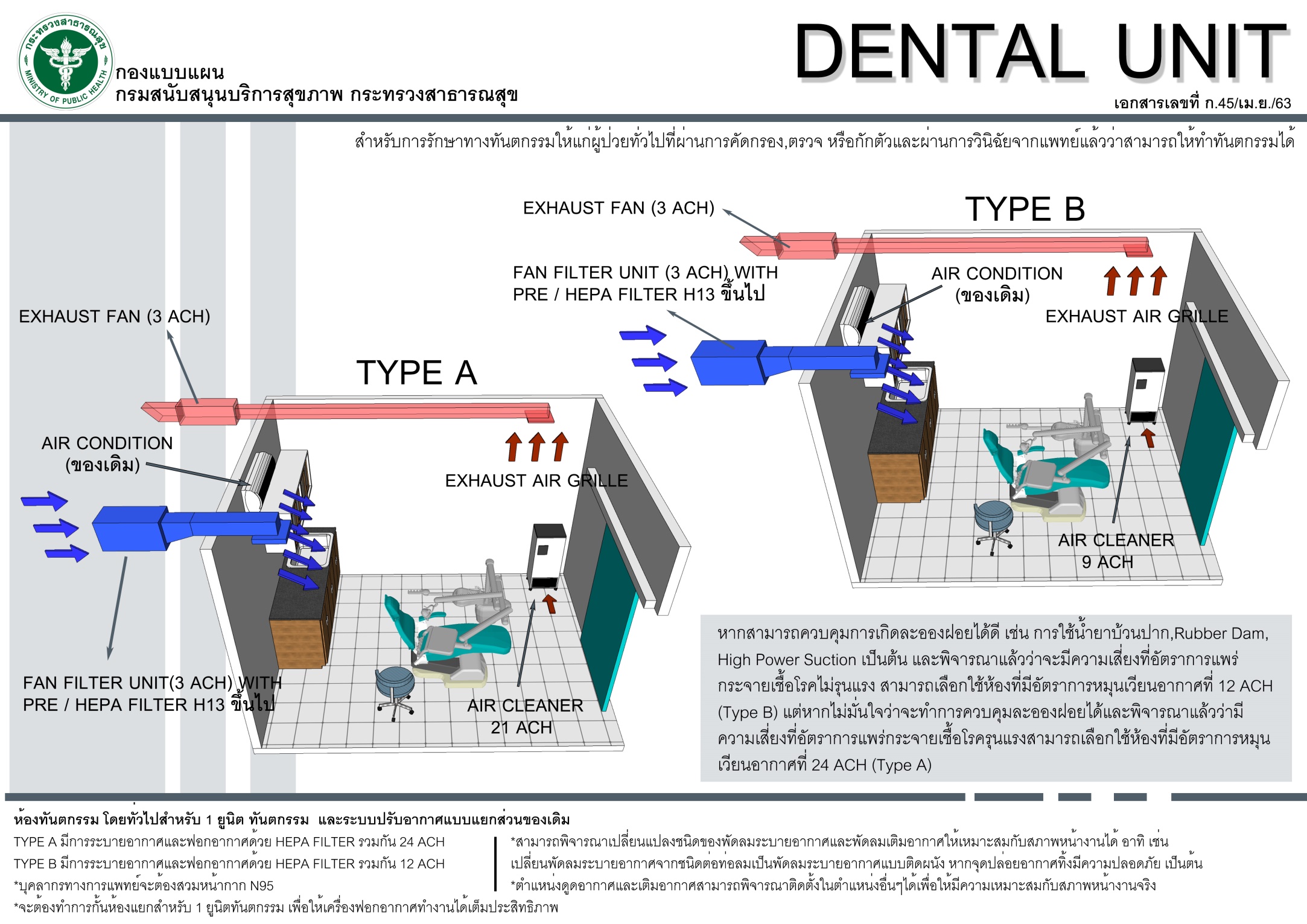 Position ของอุปกรณ์ต่างๆ ภายในห้อง
จุดเติมอากาศและระบายอากาศภายในห้องทันตกรรมจะต้องอยู่ห่างกัน
จุดระบายอากาศภายในห้องทันตกรรมไม่ควรอยู่ใกล้กับตำแหน่งจ่ายลมเย็น
เครื่องฟอกอากาศควรจัดวางไว้ถัดจากตำแหน่งหัวเข่าไปทางปลายเท้าคนไข้ไม่ควรวางไว้หลังทันตบุคลากร
หากทำได้ควรจัดให้เตียงทันตกรรมอยู่ในทิศทางขนานกับทิศทางการไหลของอากาศภายในห้อง
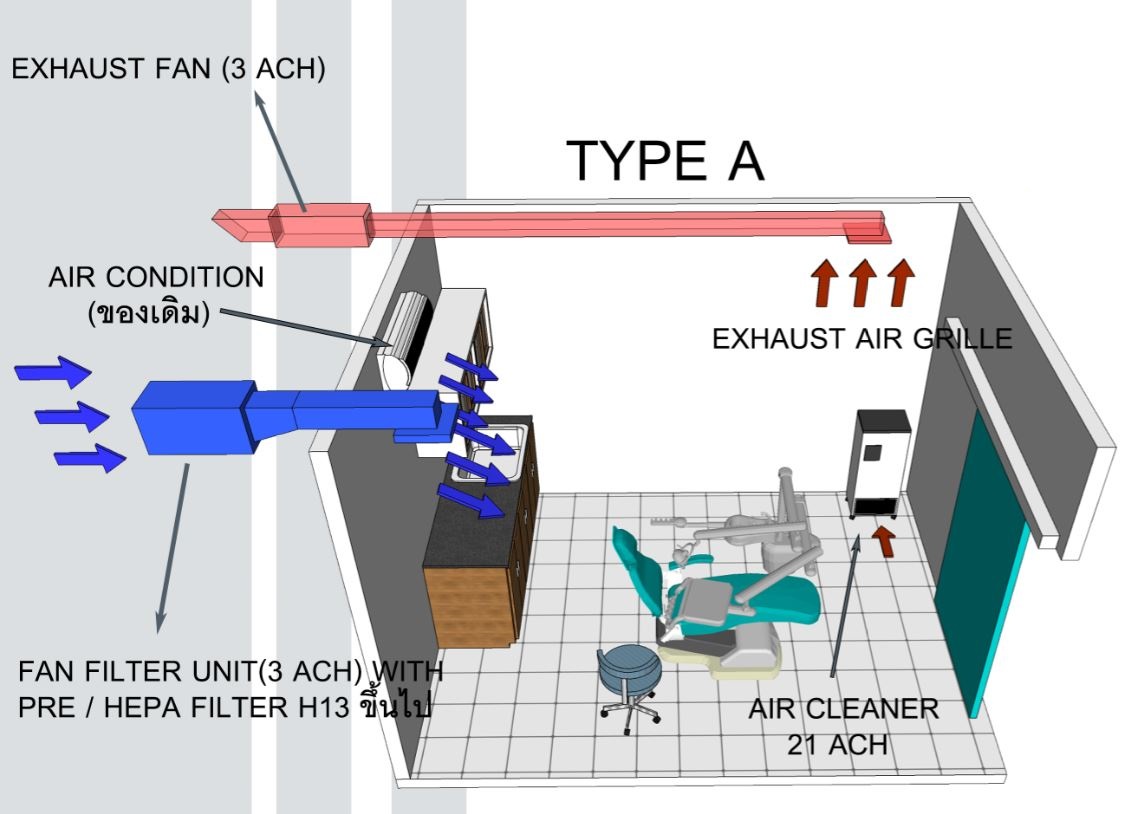 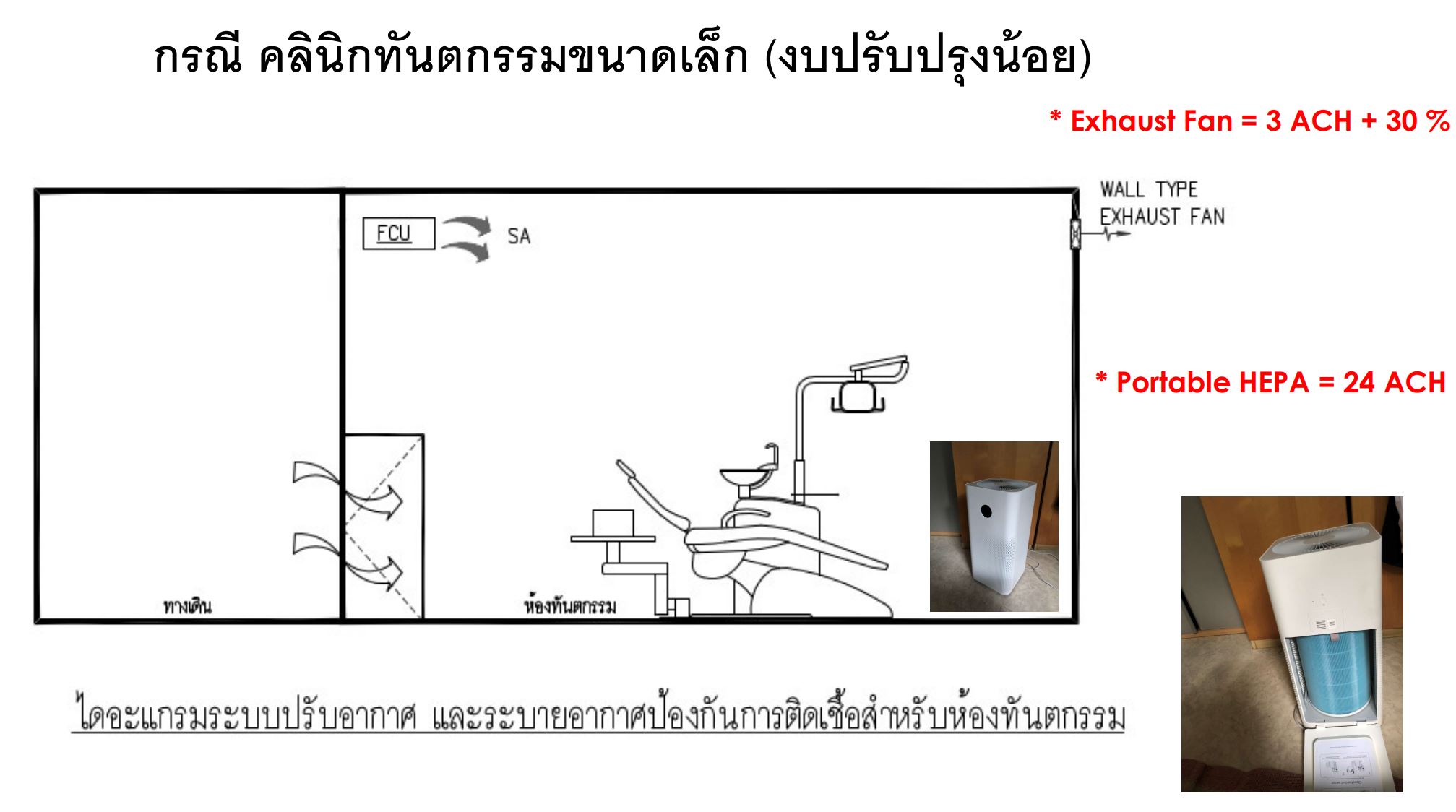 ห้องทันตกรรมที่มีหลายๆเตียงในห้องเดียว
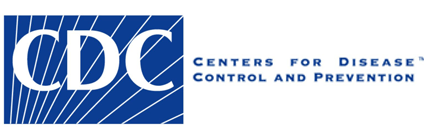 เตียงทันตกรรมจะต้องอยู่ห่างกัน 6 ฟุตเป็นอย่างน้อย
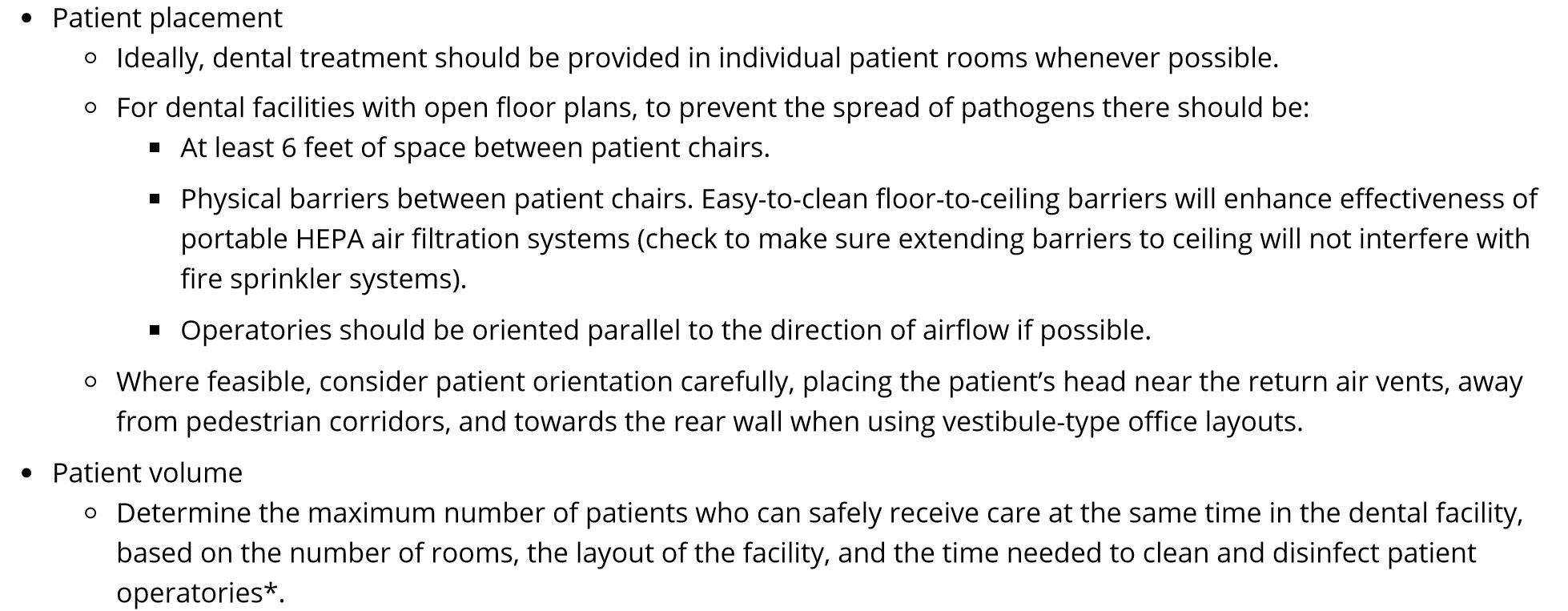 หากทำได้ควรจัดให้เตียงทันตกรรมอยู่ในทิศทางขนานกับทิศทางการไหลของอากาศภายในห้อง
ฉากกั้นจากพื้นสูงจรดเพดานและทำความสะอาดง่าย จะเพิ่มประสิทธิภาพของ
เครื่องฟอกอากาศแบบ HEPA และให้ระวังหัวสปริงเกอร์
ห้องทันตกรรมที่มีหลายๆเตียงในห้องเดียว
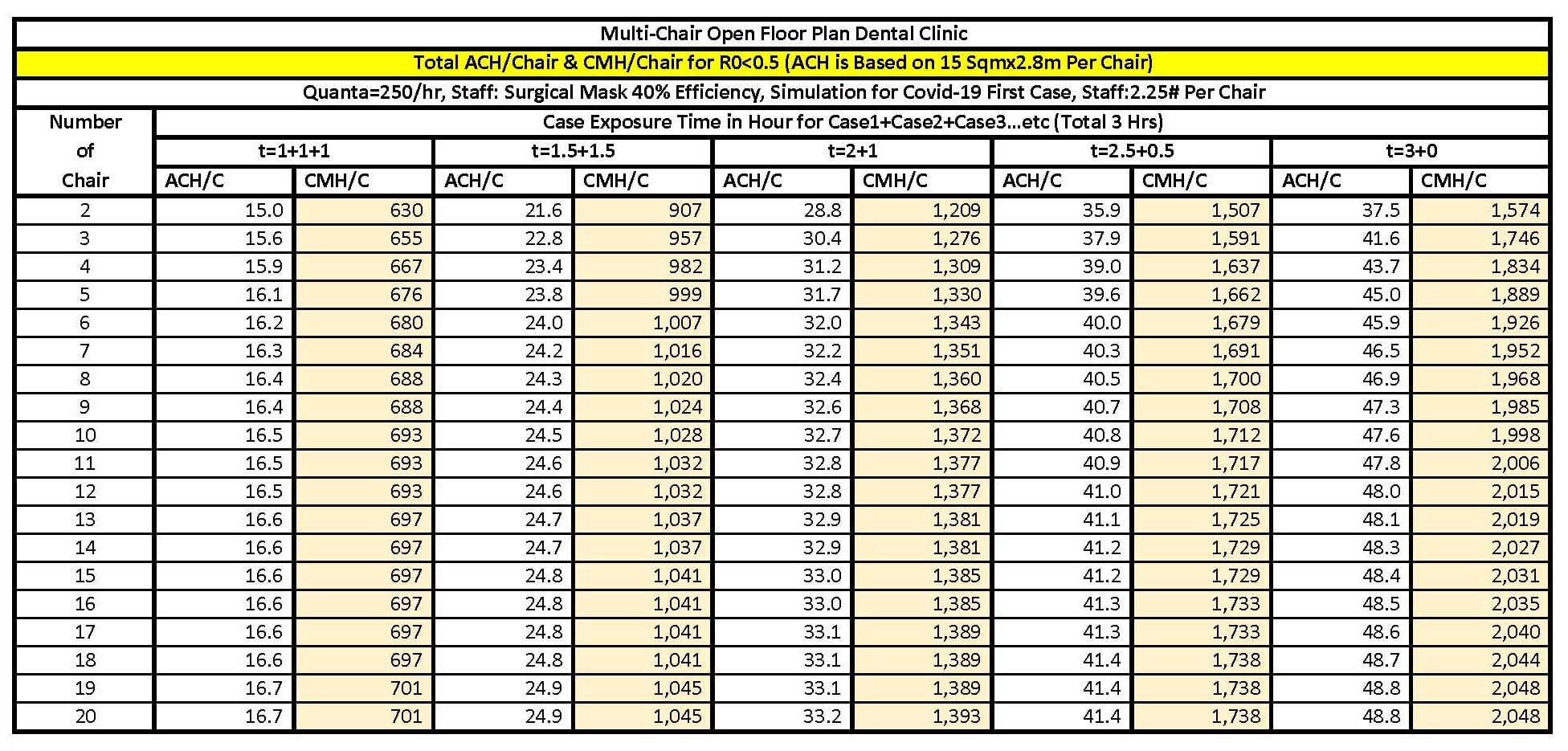 ตัวอย่างห้องทันตกรรมที่มีหลายๆเตียงในห้องเดียว
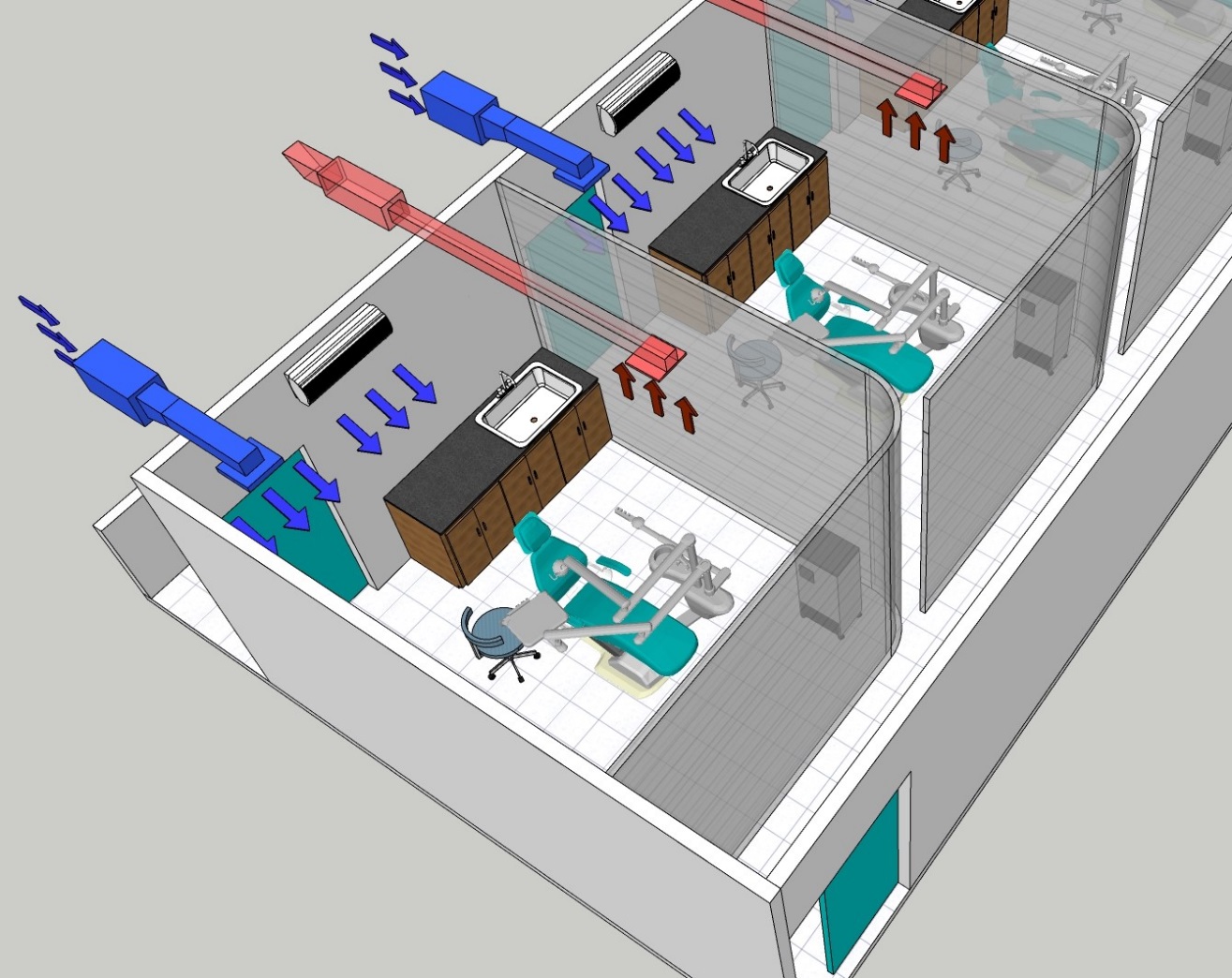 ตัวอย่างห้องทันตกรรมที่มีหลายๆเตียงในห้องเดียว
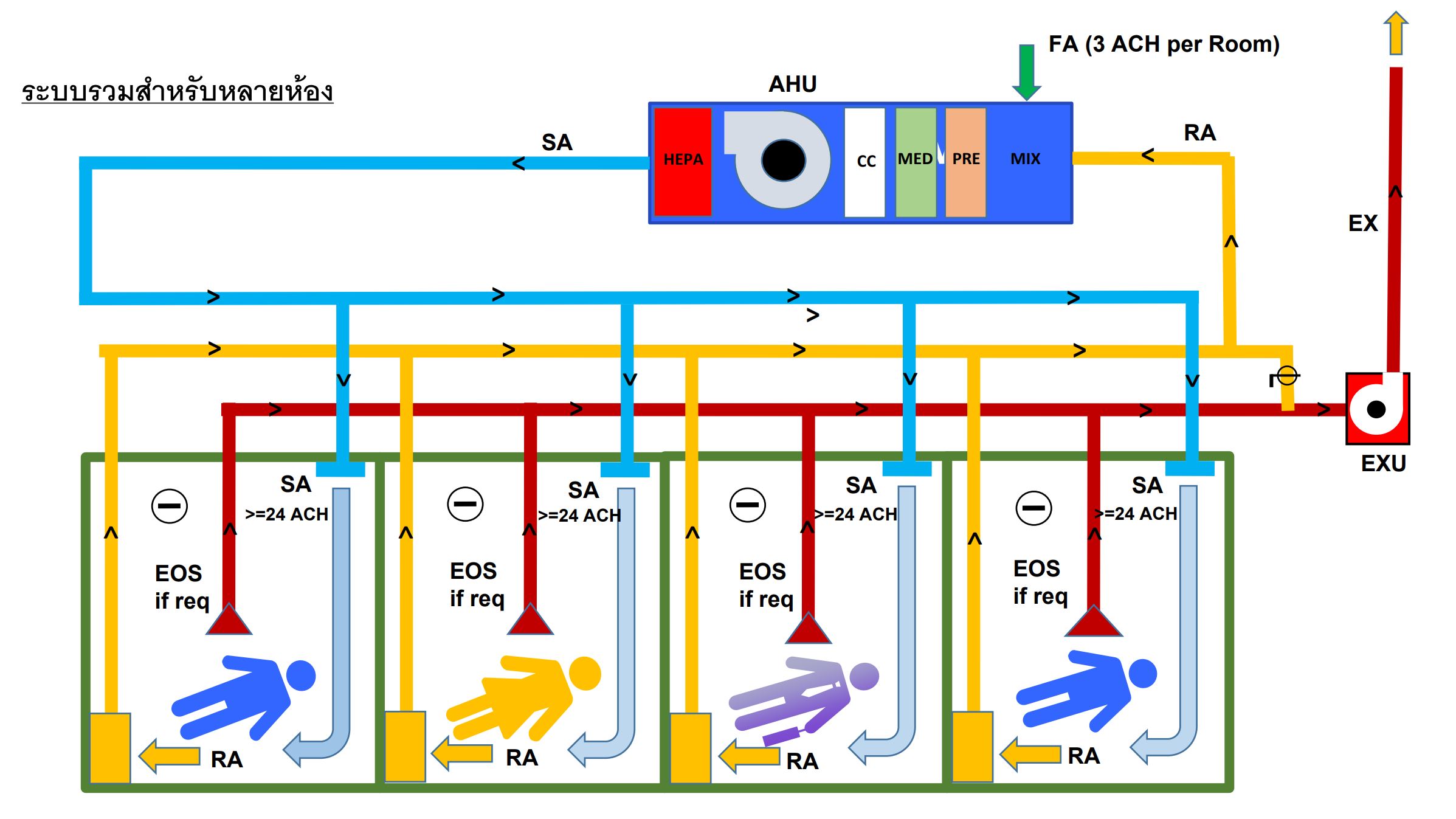 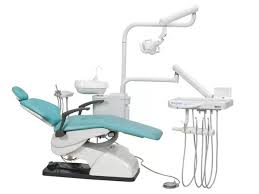 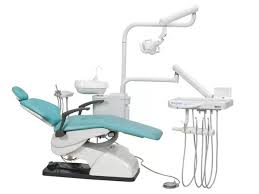 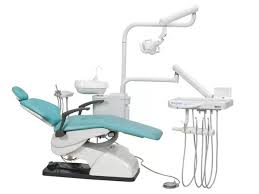 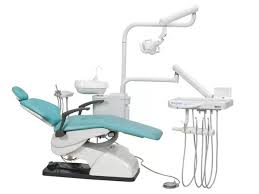 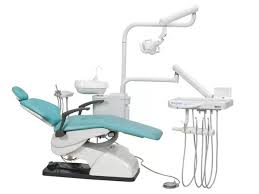 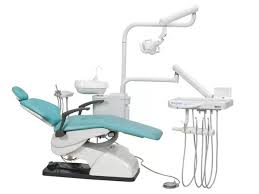 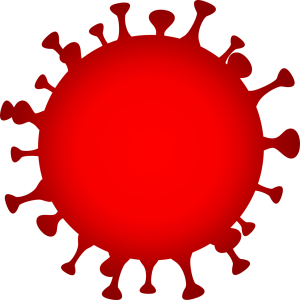 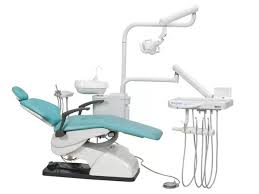 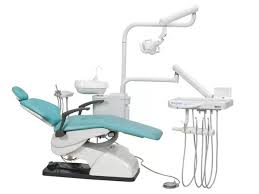 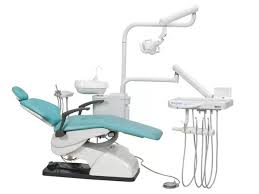 TIME
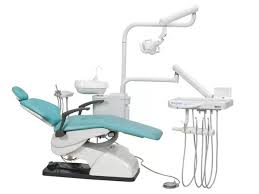 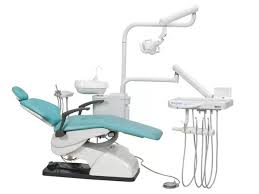 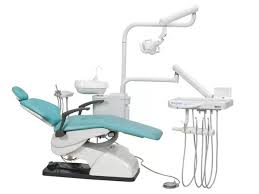 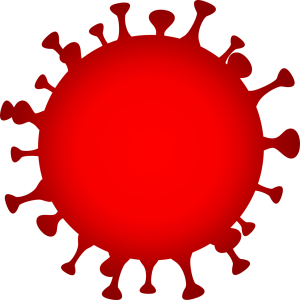 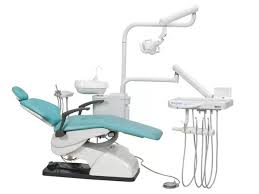 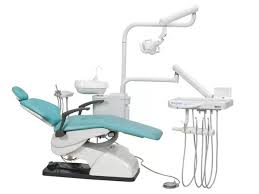 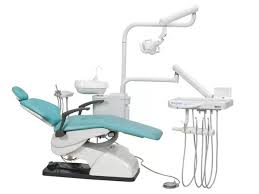 CLEAN AIR
CLEAN AIR
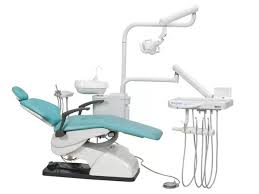 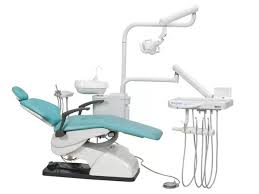 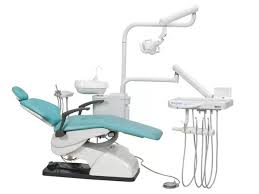 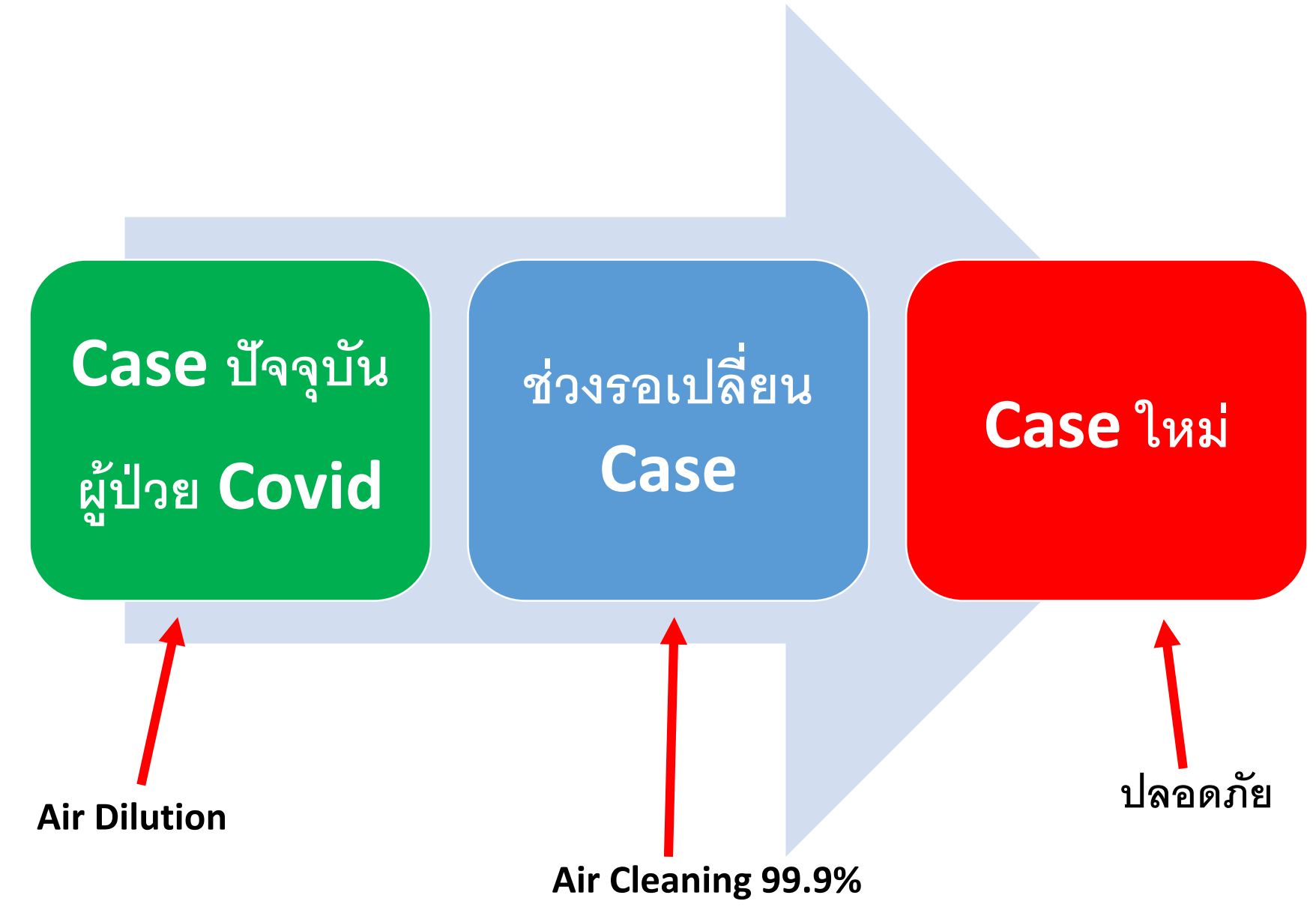 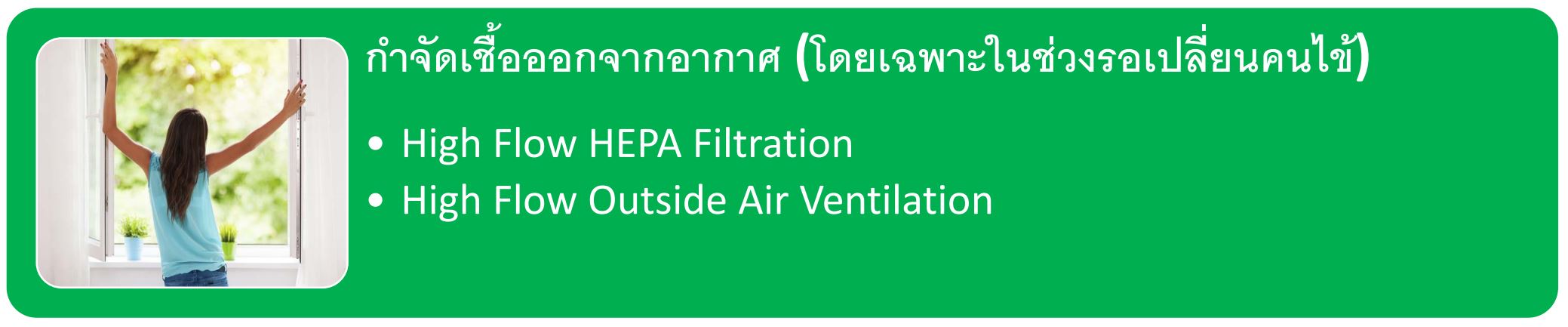 ระยะเวลาระหว่าง case
31 พฤษภาคม 2563
17 มิถุนายน 2563
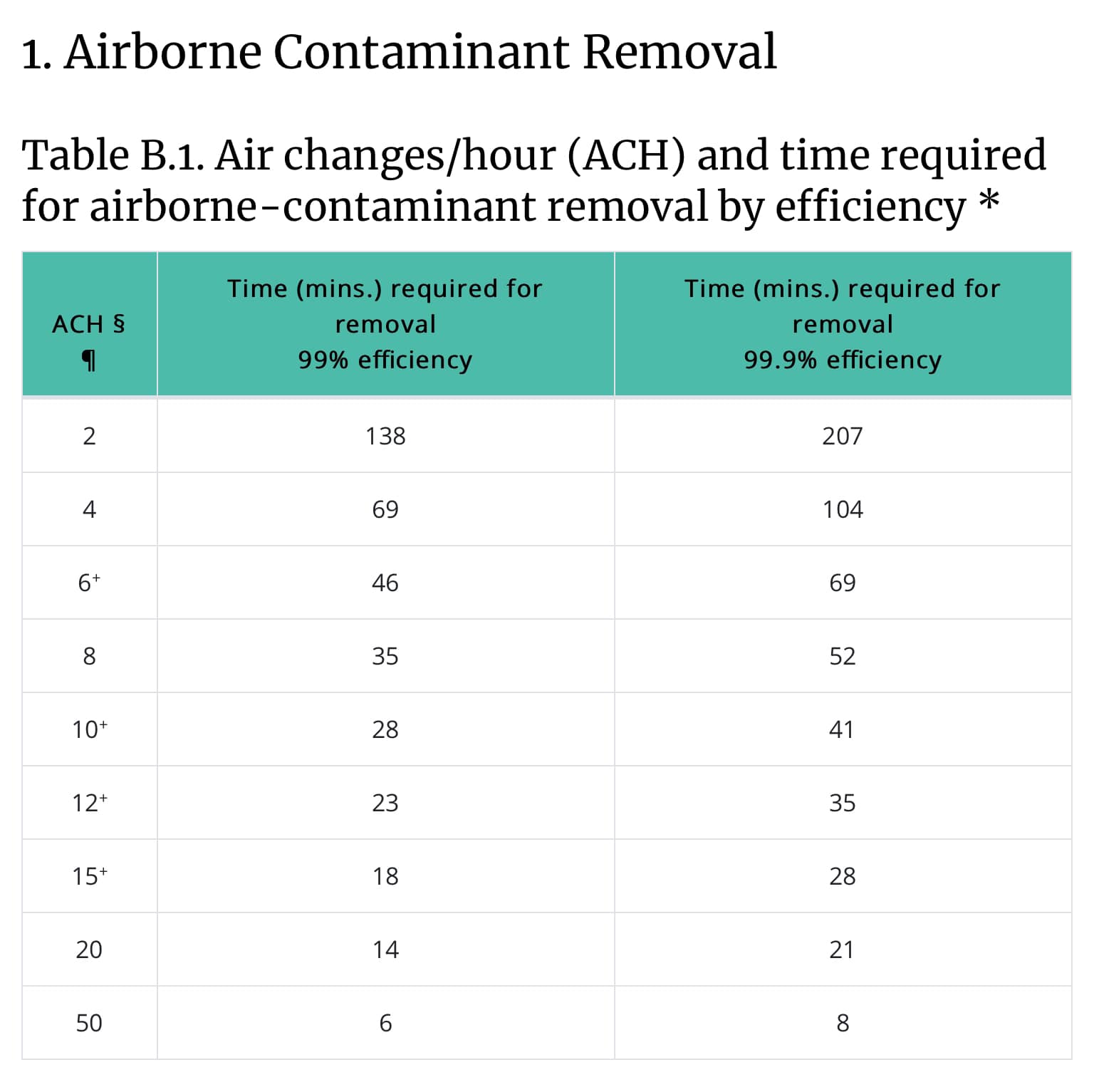 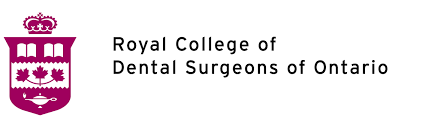 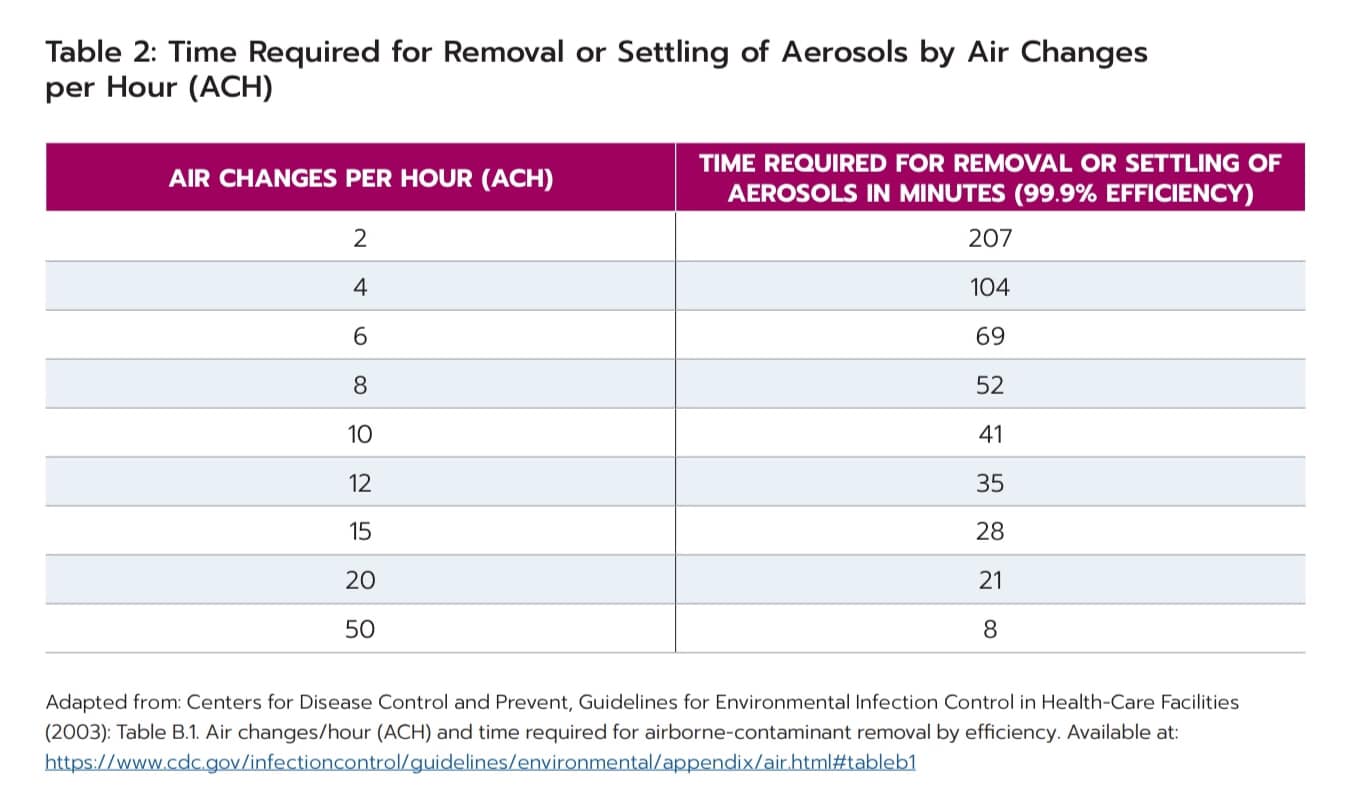 ระยะเวลาระหว่าง case
สำรวจระบบเดิมภายในห้องทันตกรรม
- คำนวณปริมาตรห้อง(กว้างxยาวxสูง)  หน่วย ลูกบาศก์เมตร (ลบม.)
- นำปริมาตรห้องหารกับปริมาณการระบายอากาศ หรือการหมุนเวียนอากาศผ่าน HEPA FILTER จะได้ ค่า ACH
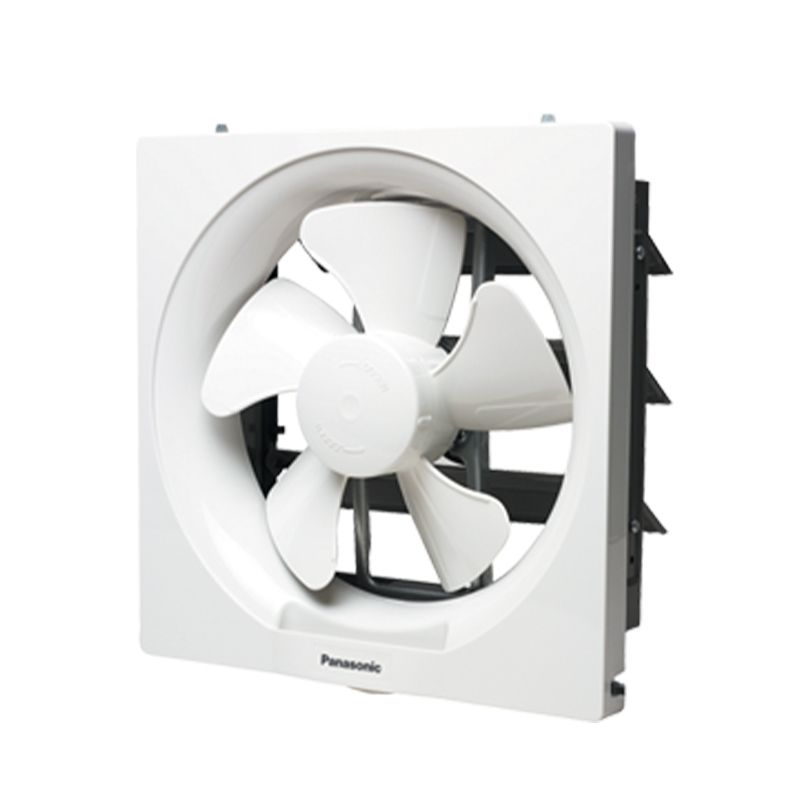 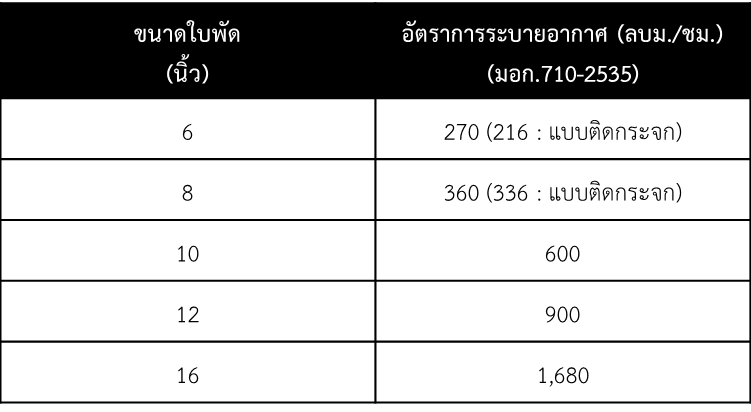 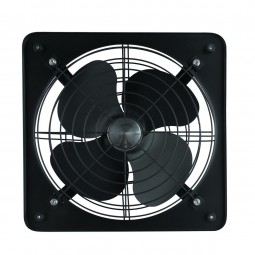 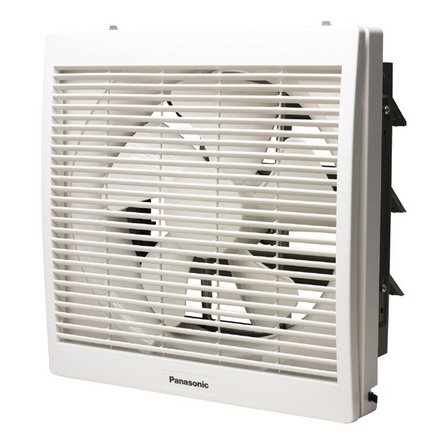 ระยะเวลาระหว่าง case
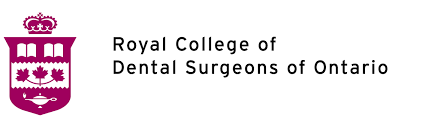 TYPE A 17.5 นาที
TYPE B 35 นาที
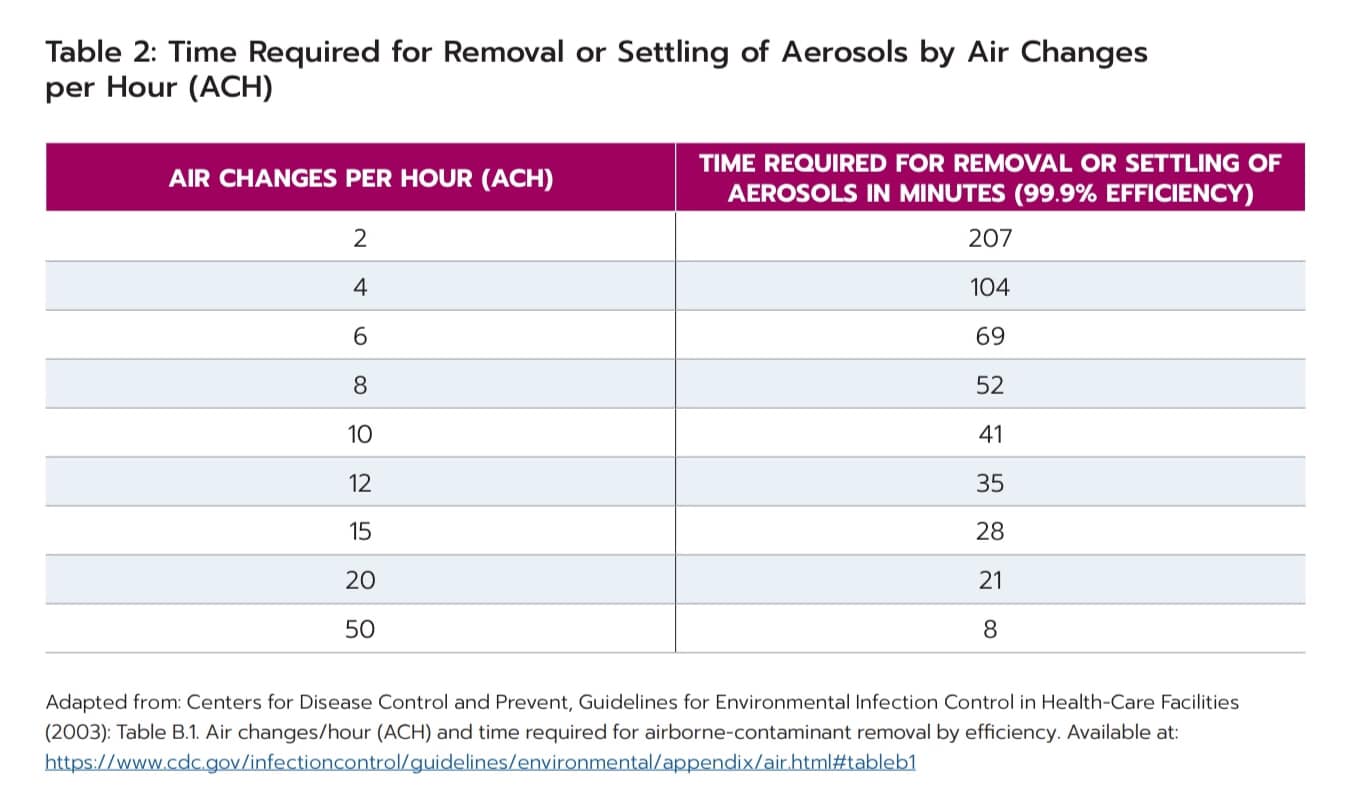 อุปกรณ์เสริมเพื่อลดเวลาระหว่าง case
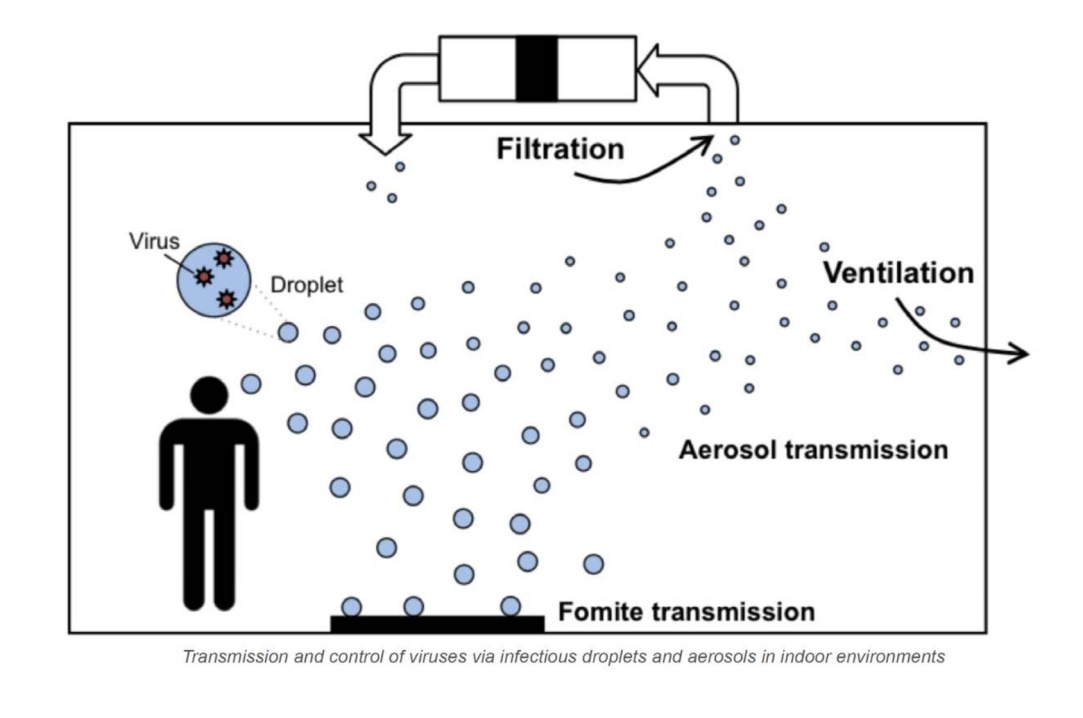 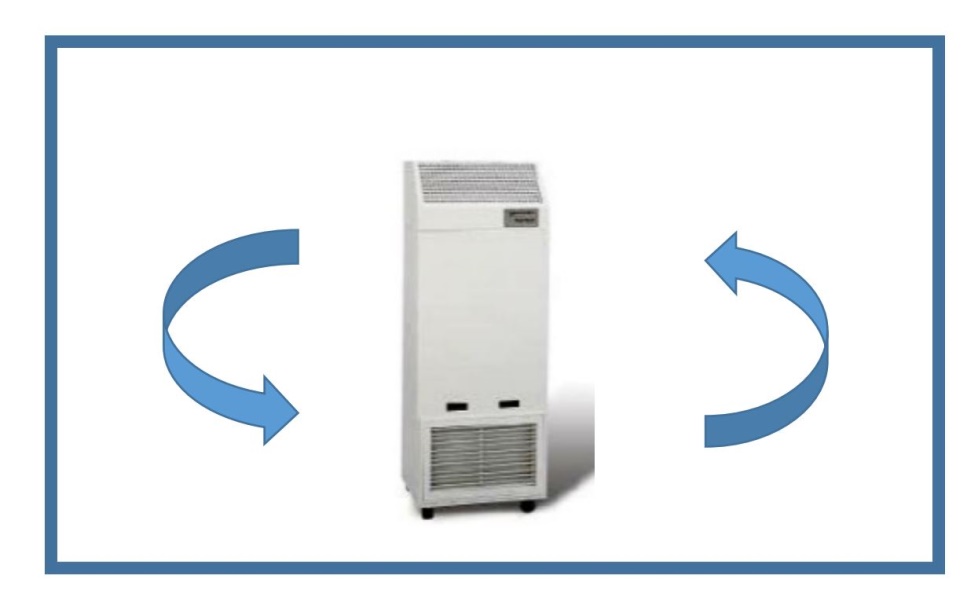 เครื่องฟอกอากาศขนาดใหญ่ ชนิดตั้งพื้นหรือฝังเพดาน
หากมีขนาด มากถึง 50 ACH จะลดเวลาเหลือ เพียง 8 นาที
อุปกรณ์เสริมเพื่อลดเวลาระหว่าง case
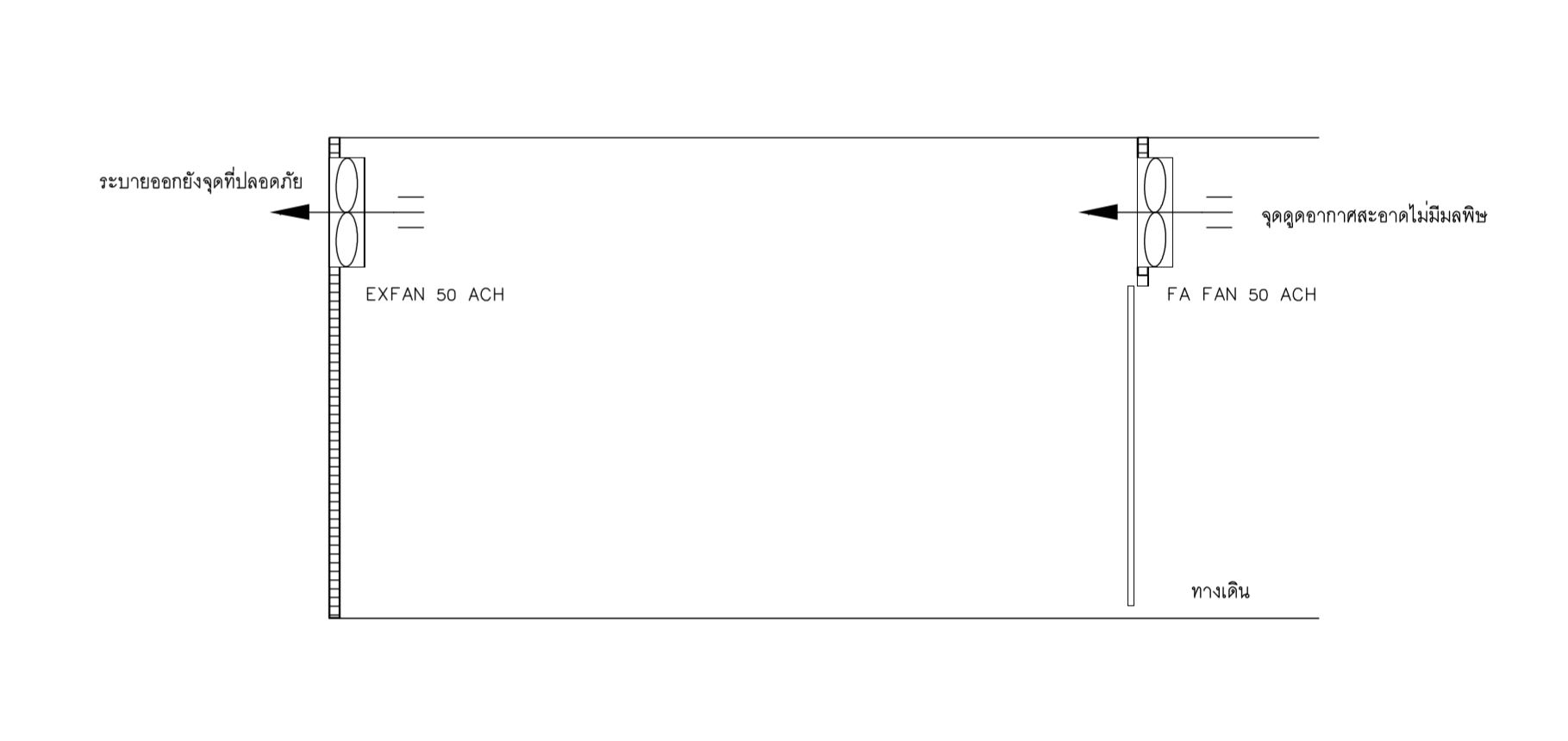 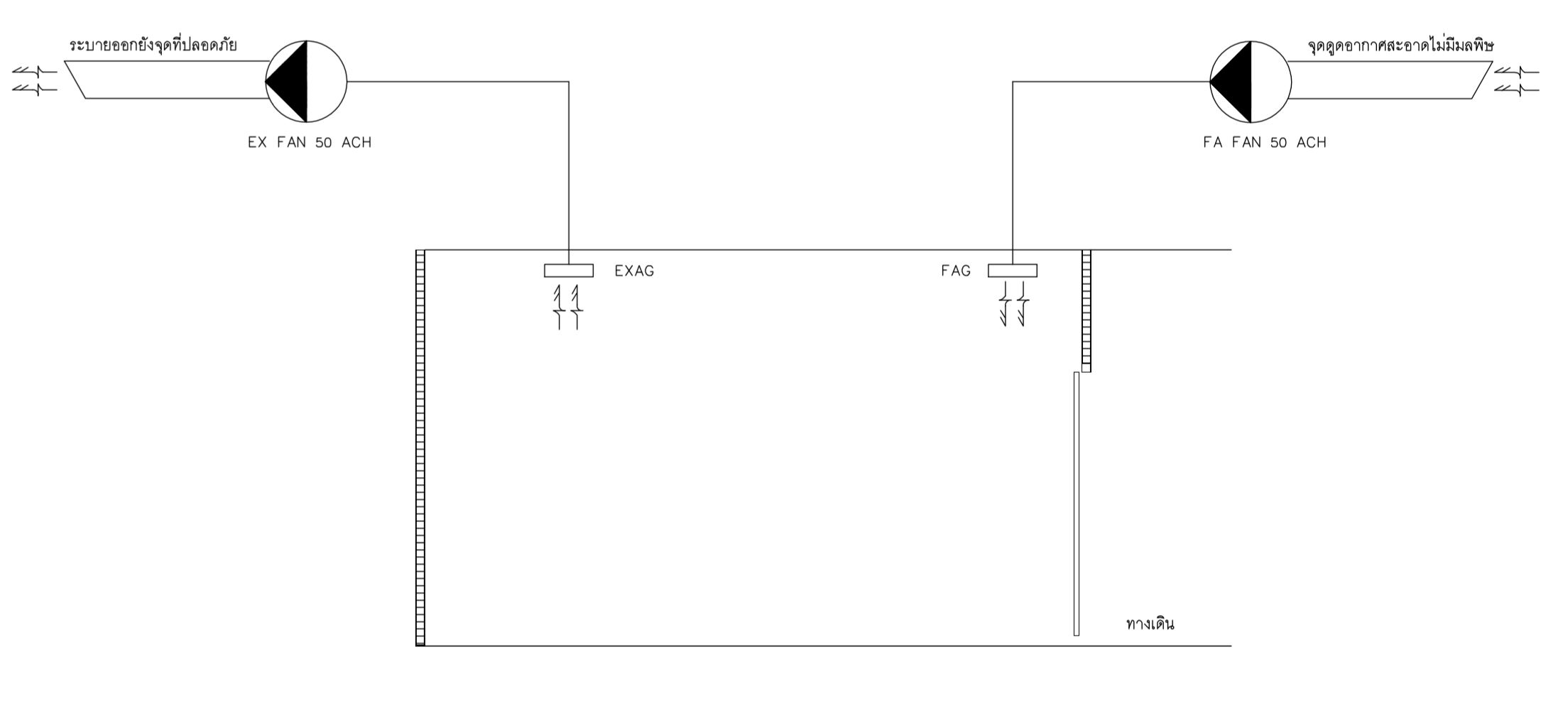 จุดระบายอากาศจะต้องปลอดภัย
จุดดูดอากาศบริสุทธิ์จะต้องไม่มีมลพิษ
ใช้ไล่อากาศหลังทันตกรรมระหว่าง case
เวลาระหว่าง case 8 นาที แต่ก็ต้องรอให้ห้องเย็นอีกครั้ง และก็ไม่มีการกรองอากาศก่อนเข้าห้อง
อุปกรณ์เสริมอื่นๆ
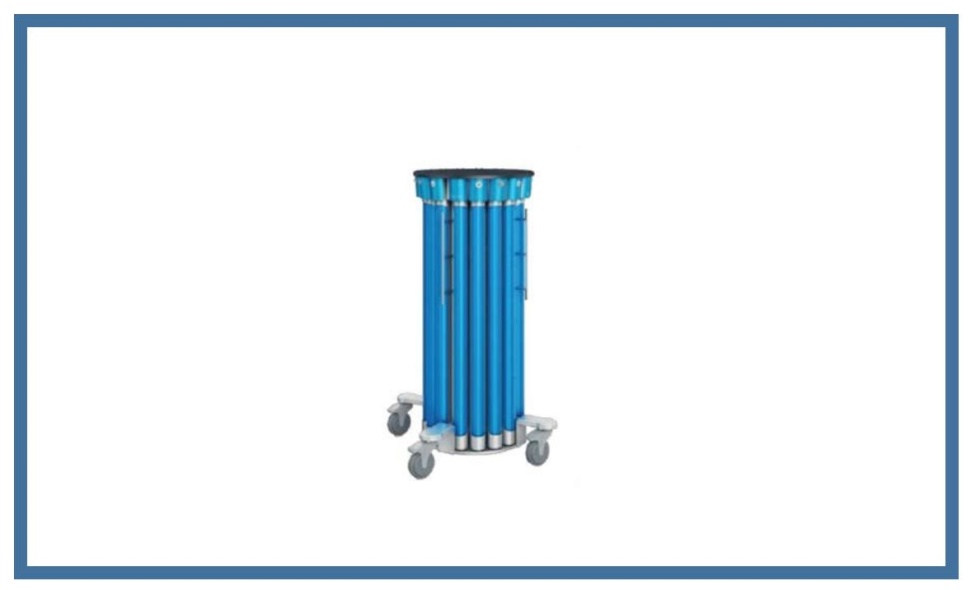 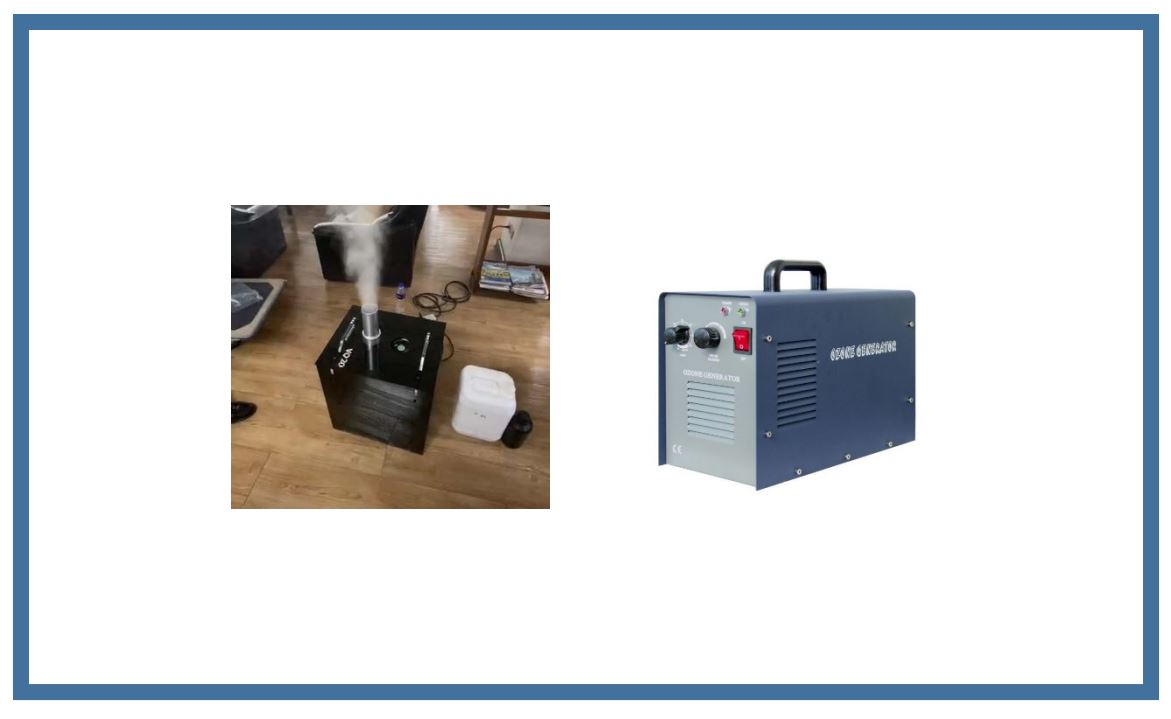 ?
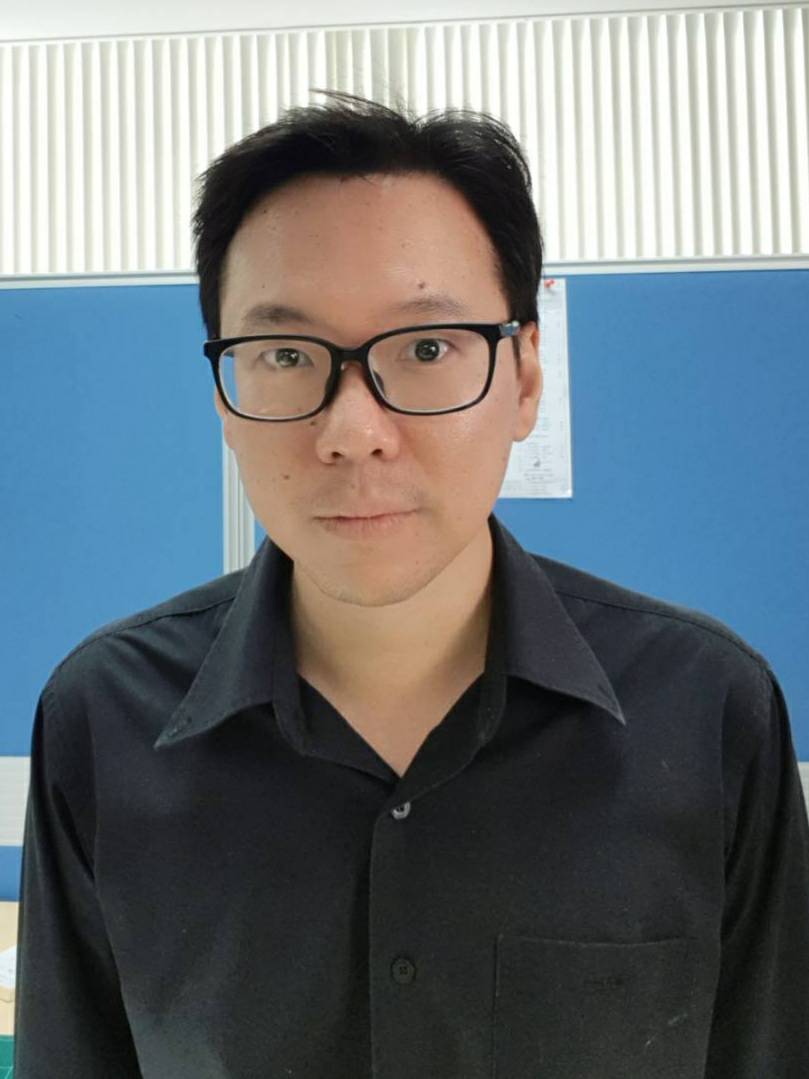 นาย สรรค์ หอมกลิ่นจันทน์
วิศวกรเครื่องกลชำนาญการ
กองแบบแผน กรมสนับสนุนบริการสุขภาพ กระทรวงสาธารณสุข
สามัญวิศวกรเครื่องกล สก.4340
ASSE 6020 Medical Gas Systems Inspector 3194
LINE ID s_a_n
E-mail s_a_nth@hotmail.com
TEL 0805776633
ขอบคุณครับ